106新服務資訊中心
1.
新虛擬教室
全平台。更便利
m1.ntsu.edu.tw
兩個進入方式
2. m1.ntsu.edu.tw
1. one.ntsu.edu.tw
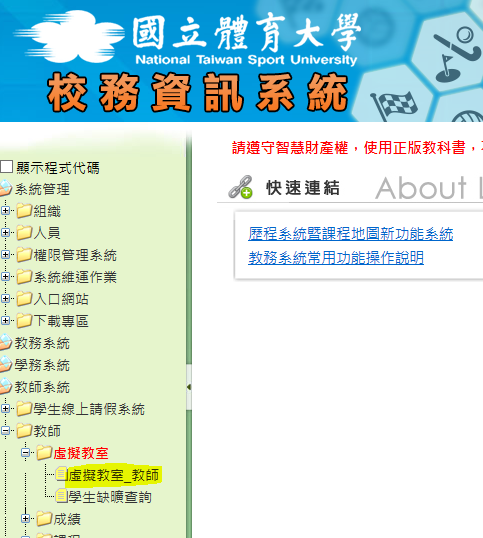 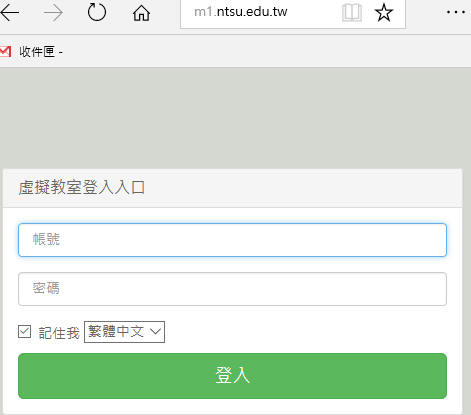 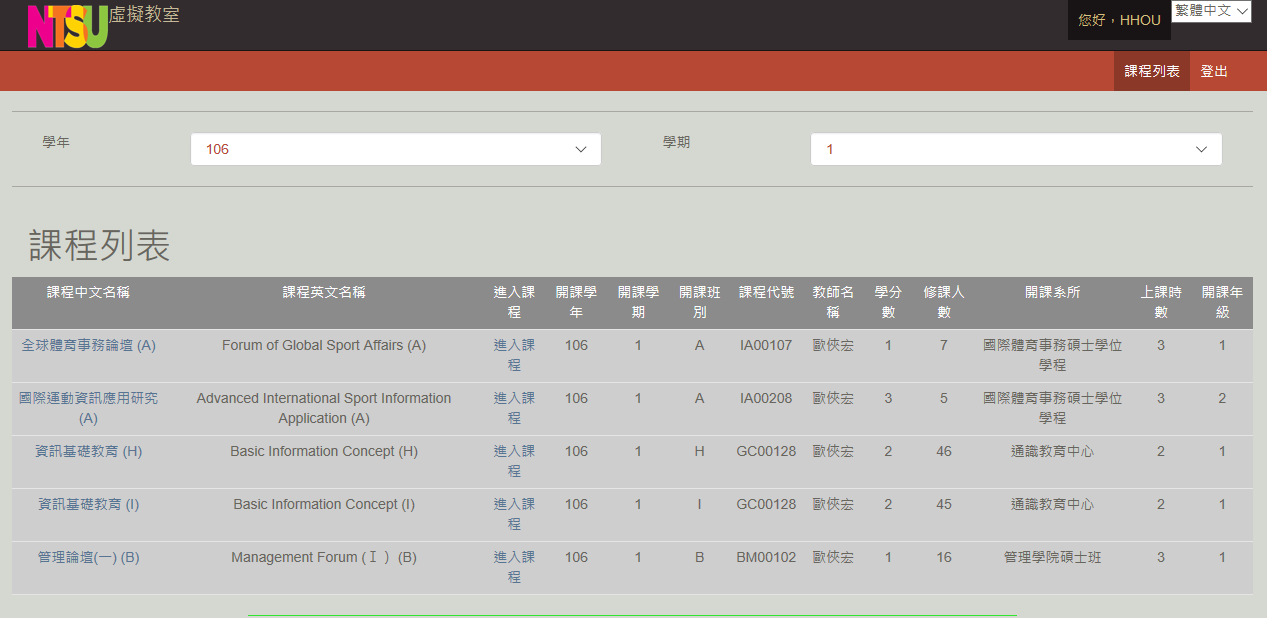 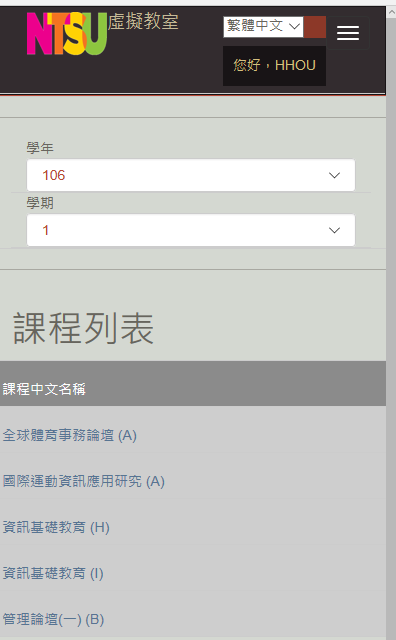 特色
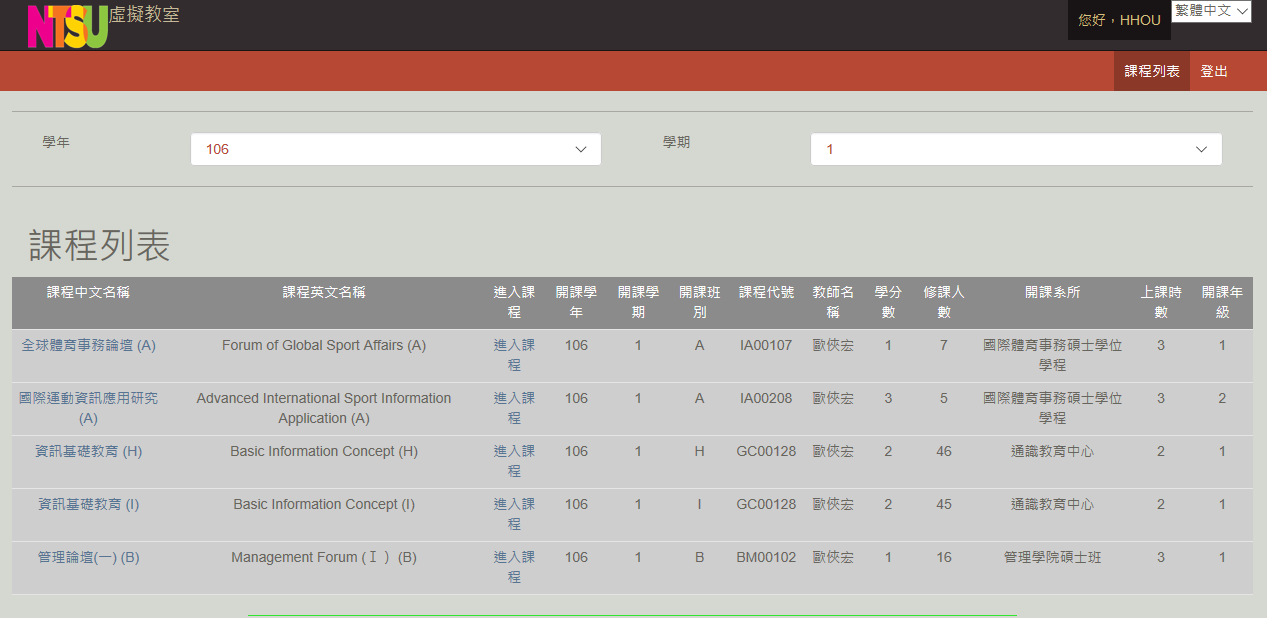 自適應式網頁 
RWD, Responsive web design

可在不同設備上自動調整合適的大小
EX: 電腦、手機、平板
方便老師在手機或平板上點名和查看
2.
OFFICE365
免費工具。多種服務
office.ntsu.edu.tw
office.com
注意
office365的服務帳號不一樣
Your id@365.ntsu.edu.tw
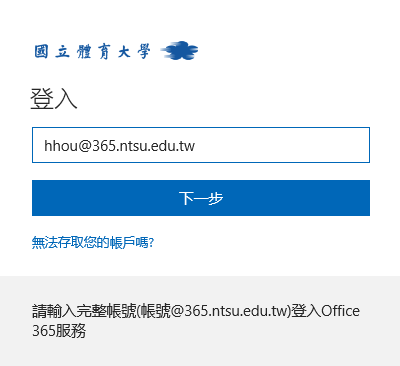 OFFICE365 是甚麼?
微軟公司的免費資源平台
就像Google 提供的服務

Outlook電子郵件信箱線上版
你會多一個郵件信箱your ID@365.ntsu.edu.tw

OneDriver 網路硬碟空間
容量：5TB

線上版OFFICE
和電腦版相同的網頁版OFFICE

Office365
可線上下載認證的Office2016
OFFICE365 還有甚麼?
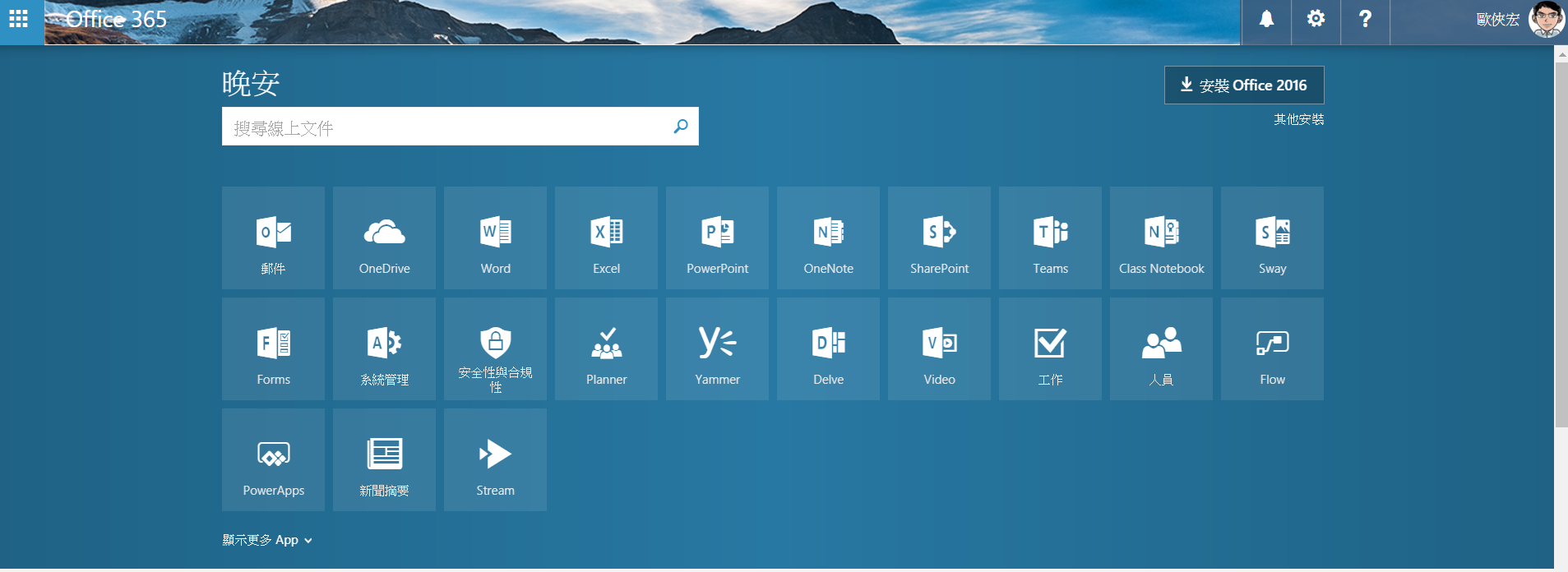 3.
無線網路
過渡時期。兩套設備
校園無線網路概況
無線網路A
NTSU_A
NTSU_A_STAFF

科技大樓、圖書館、學生宿舍、外部場館
需登入的學生或教職員
有申請直接認證的教職員
無線網路F
NTSU_F
NTSU_F_STAFF

行政大樓、教學大樓、綜合體育館內部
需登入的學生或教職員
有申請直接認證的教職員
Thanks!
新虛擬教室      健宏 1426
OFFICE365     曉慧 1429
無線網路          永彰 1427
教師評鑑系統  姿君 1423

資訊中心
專業服務 卓越體大 Professional  Service for Excellence of  NTSU